Playing Like a Girl: Women’s Sports and the Media
By: abby massengale
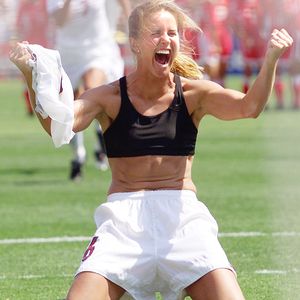 http://www.nndb.com/people/507/000023438/brandi.jpg
Introduction
40% of athletes are females
1.6% of coverage time
Women’s Sports Foundation, 2011

Depicted as wives, mothers, girlfriends (Kane, 2011)
94% of sports editors are men (Klos, 2013)

WHY?
Why Should This Be Researched?
“Giving the people what they want,” (Messner & Cooky, 2010)
Scholars disagree
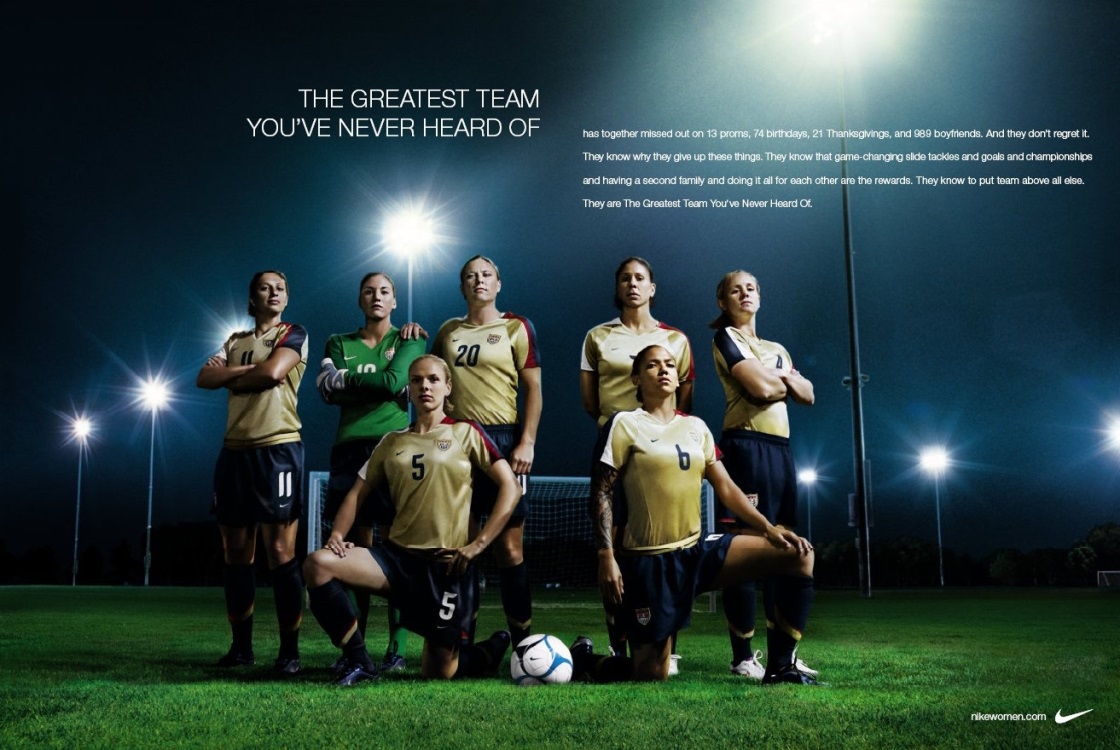 http://theinspirationroom.com/daily/print/2007/9/nike_greatest_missed.jpg
Purpose
Attain primary data from Spring Hill College students on their opinions and reactions on women’s sports and female athletes in the media
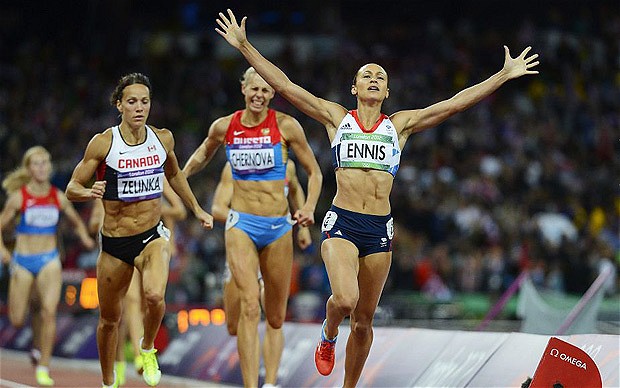 http://i.telegraph.co.uk/multimedia/archive/02314/Ennis_2314669b.jpg
Theoretical Underpinnings
Essentialism (Messner, 2011)
Cultivation Effect Theory (Schroeder, 2005)
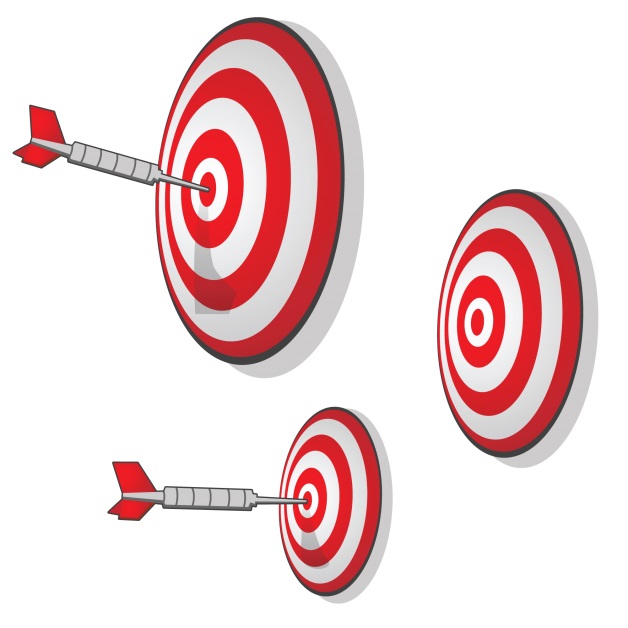 http://gallery.mailchimp.com/f4a17ce71fc4bfc0d303a850a/images/darts_on_target_01.jpg
Research Question
What are Spring Hill College students’ opinion and reactions on women’s sports and the depiction of female athletes in the media?
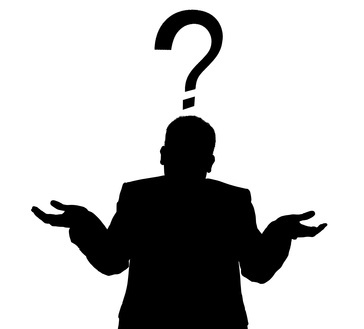 http://s3.amazonaws.com/rapgenius/1365193232_Guy-with-Question-Mark-over-his-headFotolia_102829_XS.jpeg
Literature Review: Title IX
Passed in 1972
Equal opportunity 
295,000 girls  3.2 million
980% increase
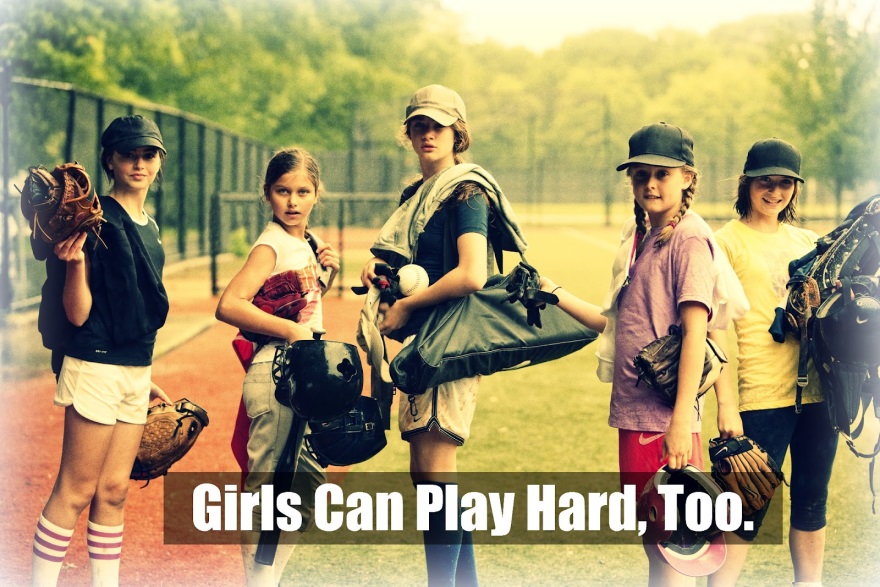 http://momfavorites.com/wp-content/uploads/blogger/-qQKUBDBttEo/T-pdWIbGe8I/AAAAAAAADfk/0qxCr_RufDQ/s1600/title%2Bix.jpg
Literature Review: Sports Televised Medium
Declining  6.3% to 1.6% (Messner & Cooky, 2010)
Cultivation Effect Theory (Schroeder, 2005)
“Sex-appropriate sports” (Fink, 1998)
Media preference  heterosexually attractive women (Goodman et al., 2002)
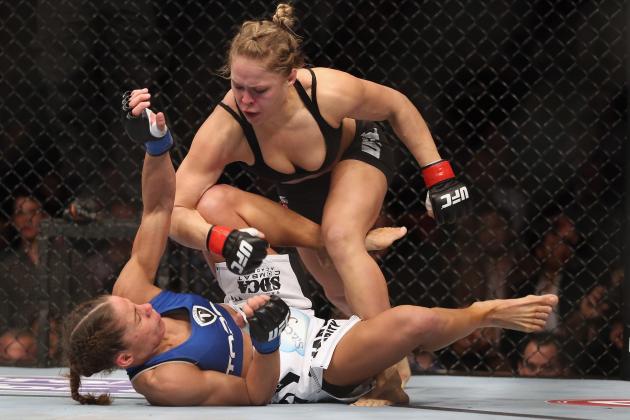 http://img.bleacherreport.net/img/images/photos/002/175/894/hi-res-162480960_crop_north.jpg?w=630&h=420&q=75
Literature Review: Sports Print Medium
“Re-packing of female athletes” (Messner & Cooky, 2010)
Female athletes associated with attractiveness (Knight & Giuliano, 2001)
Submissive Roles (Goodman et al., 2002)
“Sex sells” (Kane, 2011)
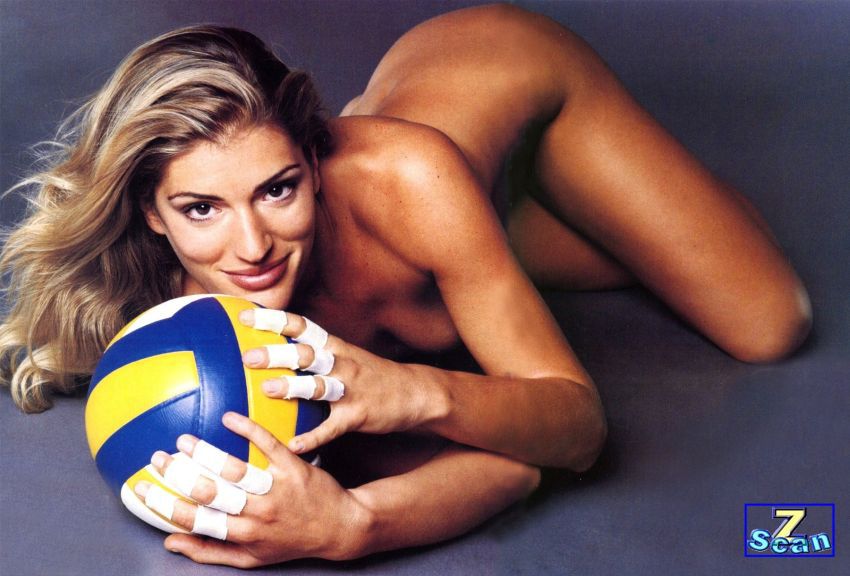 http://snarkerati.com/galleries/Francesca-Piccinini/0009-Francesca-Piccinini.jpg
Literature Review: Sports Advertising Medium
Sexualization of female athletes  hindering 
Core demographic for women’s sports = women (Gray, 2011)
Women have a negative response (Abrams, 2012)
Public enjoy “sex appropriate” sports (Cunningham et al., 2008)
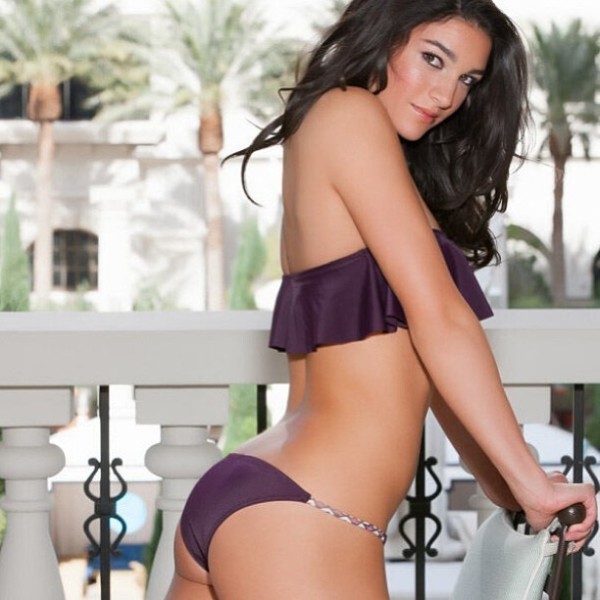 http://c4.likes-media.com/img/59bdca49dee650834e34b3631187c4f2.600x
Gender in Sport’s Media
Media construct our belief system (Fink, 1998)
94% of sports editors are male (Klos, 2013)
Research shows that traits associate with sports are also associated with masculinity (Steinfeldt et al., 2011)
Sports bring core societal values to the surface (Messner, 2011)
Essentialism (Messner, 2011)
Methodology
Three focus groups
Spring Hill College students
4 males & 4 females per group 24 total
Facilitator
11 questions & 5 images
Thematic Analysis
Boyatzis, 1998
Two thematic analyses: Opinion & Reaction
Quotations from participants utilized

Opinion
Keywords  Competitive, backlash, anti-climactic, sex appeal
Themes Positive Opinion (PO), Negative Opinion (NO), Other (O)
Reaction
Keywords  Negative connotations, degrading, hyper feminized
Themes  Positive Reaction (PR), Negative Reaction (NR), Other (O)
Necessary Permissions
IRB Approval expedited review
Consent Forms
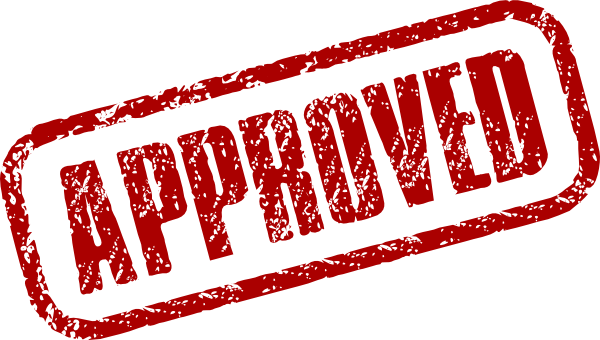 http://www.rickross.com/wp-content/uploads/approved_red_stamp.png
Types of Questions
Why do you think there is more coverage of men’s sports than women’s?
What is more appealing about a women’s volleyball game over a women’s basketball game?
What image stood out most in your mind?
Images Shown
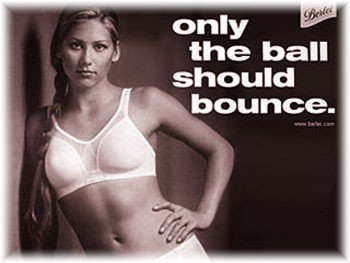 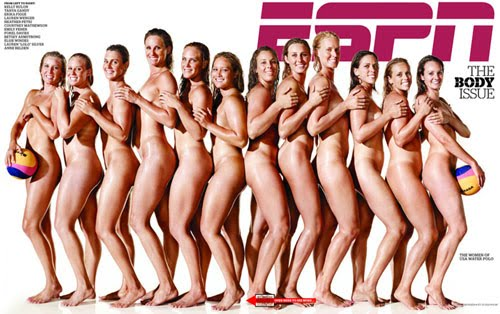 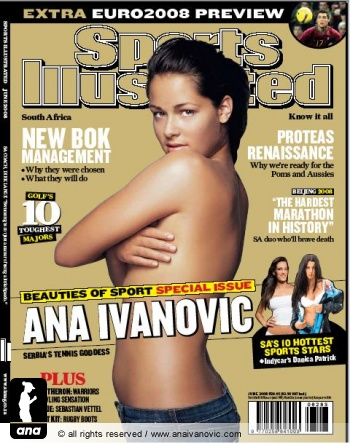 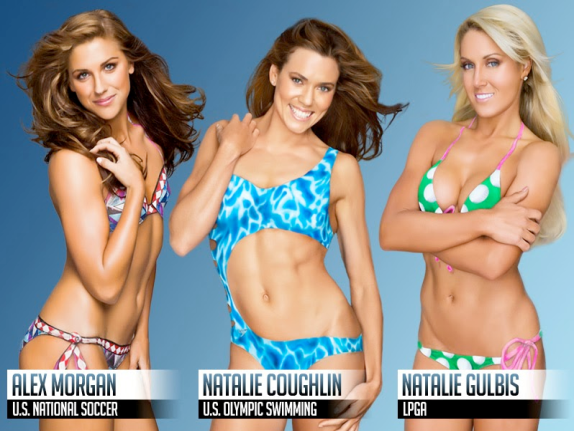 Results
State three adjectives that you would associate with sports 
Aggression, strength, physical, competition
Essentialism

Why do you think there is more coverage of men’s sports than women’s?
Faster paced, more physical, more entertaining
Essentialism & Cultivation Effect Theory
Results
The Women’s Sports Foundation found that only 2% of network news and ESPN’s Sportscenter covered female athletic events, how does that make you feel?
First shocked, then justified 
Cultivation Effect Theory
Results
What is more appealing about a women’s volleyball game over a women’s basketball game?
Spandex
Not as physical

What image stood out the most to you?
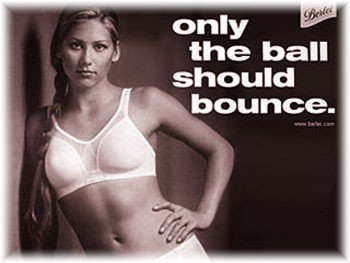 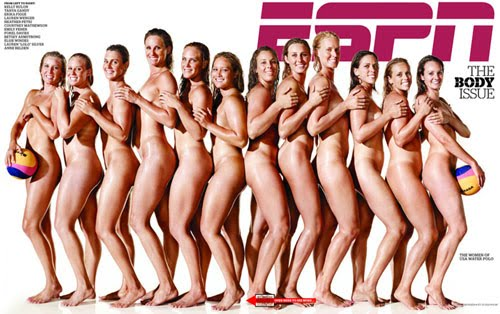 Conclusion
Great increase in participation since Title IX
Still behind in coverage in depiction…why?
Ideologies of dominant gender
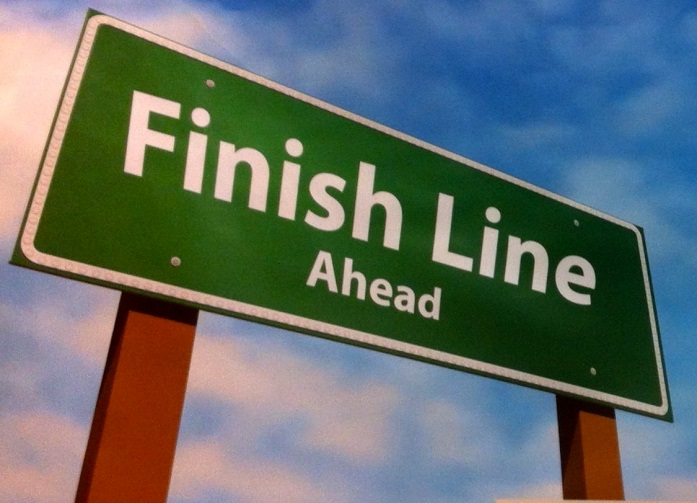 http://www.ounewsbureau.com/wp-content/uploads/2013/02/finish-line.jpg
If I could do it again…
More time for research
In-depth interviews
Quantitative Study
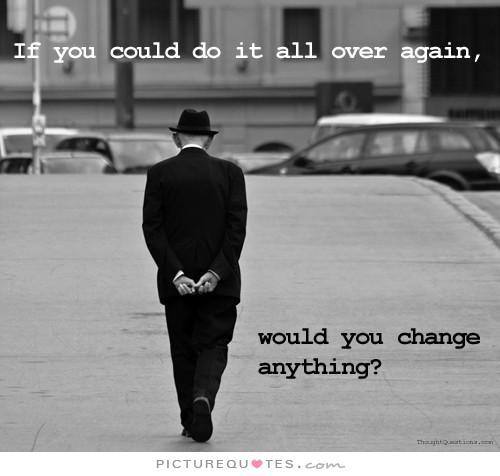 http://img.picturequotes.com/2/4/3353/if-you-could-do-it-all-over-again-would-you-change-anything-quote-1.jpg
Questions?!
Ask away!
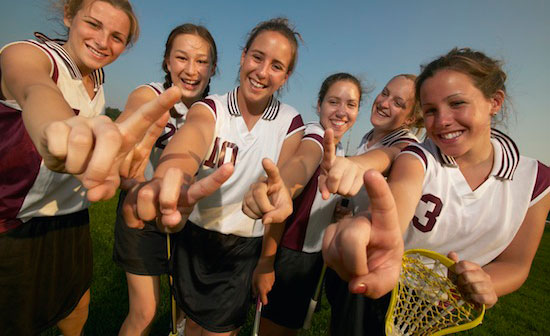 http://www.womenssportsfoundation.org/home/~/media/General/large_meta_data/advocate/advocate_lacrosse_numberone.ashx